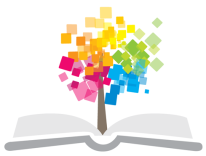 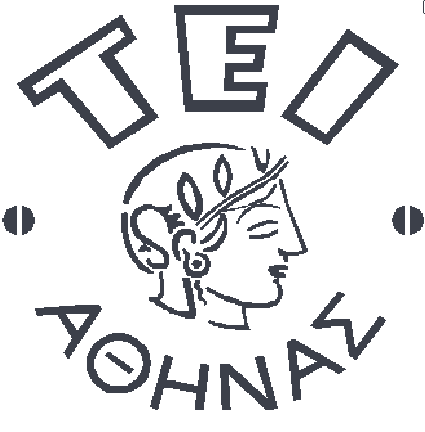 Ανοικτά Ακαδημαϊκά Μαθήματα στο ΤΕΙ Αθήνας
Βιολογία
Ενότητα 3: Το νερό και η καταλληλότητα του περιβάλλοντος
Αναστασία Κανέλλου, 
Τμήμα Τεχνολογίας Τροφίμων
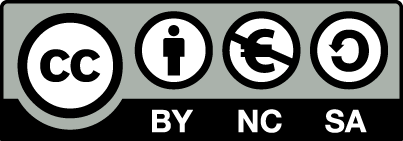 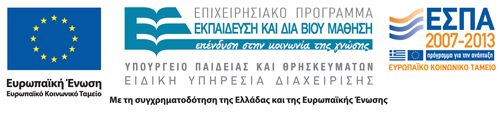 Το νερό
Το νερό καθιστά δυνατή την ύπαρξη της ζωής, όπως τη γνωρίζουμε στη γη
Τα ¾ της γης καλύπτονται από νερό, κυρίως σε υγρή μορφή
Στο περιβάλλον υπάρχει και στις 3 μορφές: στερεή, υγρή, αέρια
Η ζωή εμφανίστηκε στο νερό
Ζούμε χωρίς πρόσληψη νερού 3-4 ημέρες
1
Πολικότητα οδηγεί σε δεσμούς υδρογόνου
Η δομή νερού του επιτρέπει ν’ αλληλεπιδρά με άλλα μόρια (και με άλλα μόρια νερού)
Ιδιότητες προκύπτουν από έλξη μεταξύ πολικών περιοχών των μορίων του:
	Ελαφρά θετικό Η έλκεται από αρνητικό Ο -> μόρια συγκροτούνται αμοιβαία μέσω δεσμού υδρογόνου
2
Δεσμοί υδρογόνου στο νερό
Στο πολικό μόριο του νερού έλκονται οι φορτισμένες περιοχές μεταξύ των γειτονικών μορίων  κάθε μόριο νερού δημιουργεί δεσμούς υδρογόνου με πολλά μόρια νερού
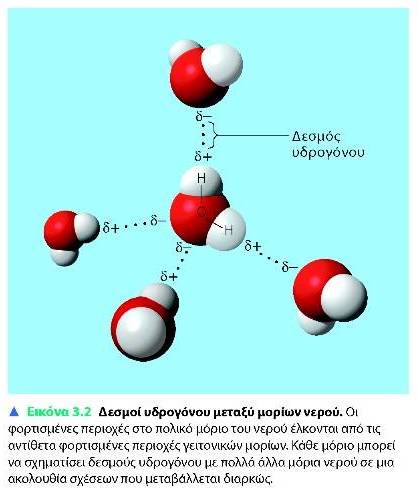 3
4 Ιδιότητες νερού για ανάπτυξης ζωής στη γη
Συνοχή
Θερμορυθμιστική ικανότητα
Διόγκωση κατά την ψύξη
Εξαιρετική διαλυτική ικανότητα
4
Συνοχή
Οι δεσμοί υδρογόνου κάνουν τα μόρια του νερού να μένουν σε στενή επαφή μεταξύ τους => πιο οργανωμένη δομή
Θέση μορίων μεταβάλλεται συνεχώς, αλλά πάντα συνδέονται δεσμοί Η
Φαινόμενο όπου το αθροιστικό αποτέλεσμα όλων των δεσμών Η είναι να κρατούν νερό σε συνεκτική μορφή = Συνοχή
 πχ φυτά μεταφέρεται νερό κατά της βαρύτητας
5
Προσκόλληση
Προσκόλληση: φαινόμενο που βασίζεται στους δεσμούς Η και αφορά την έλξη που αναπτύσσεται ανάμεσα στα μόριο δύο διαφορετικών ουσιών
	Πχ συνάφεια νερού προς κυτταρικά τοιχώματα αντισταθμίζει τη βαρύτητα
6
Μεταφορά νερού στα φυτά
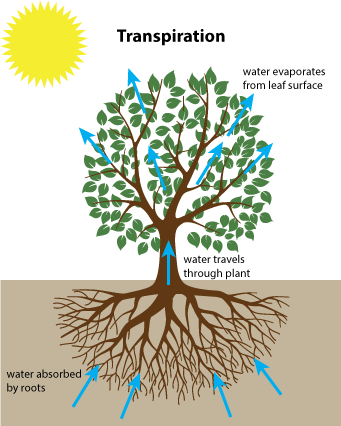 Λόγω της συνοχής και της προσκόλλησης ανεβαίνει το νερό από τη ρίζα ως την κορυφή των δέντρων, ενάντια στη βαρύτητα
7
tips.woodlandtree.com
Επιφανειακή τάση
Μέτρο δυσκολίας του να διαρραγεί η επιφάνεια ενός νερού
Σχετίζεται με συνοχή
Νερό έχει πολύ μεγαλύτερη ΕΤ από άλλα υγρά
Όρια υδάτινου όγκου και αέρα διαμορφώνεται διατεταγμένη επιφάνεια λόγω δεσμών Η με διπλανά και κάτω μόρια Η2Ο
πχ καμπύλη νερού σε γεμάτο ποτήρι, έντομο
8
Παράδειγμα επιφανειακής τάσης
Χάρη στην επιφανειακή τάση μπορεί και περπατάει ένα έντομο πάνω στην επιφάνεια του νερού πχ της λίμνης
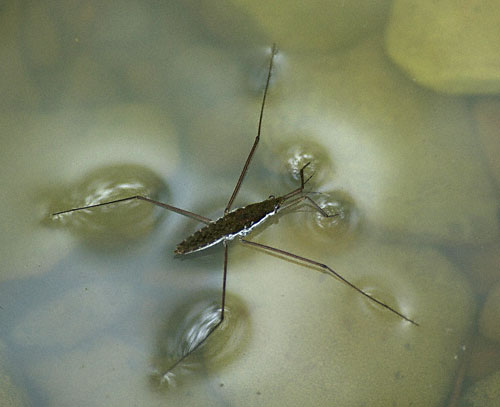 9
“WaterstriderEnWiki”, από Megodenas διαθέσιμο με άδεια CC BY-SA 3.0
Θερμορυθμιστική ικανότητα
Το νερό είναι ιδιαίτερα αποτελεσματικό ως αποθήκη θερμότητας, επειδή μπορεί ν’απορροφά ή ν’απελευθερώνει μεγάλες ποσότητες θερμότητας με μικρή μόνο μεταβολή της δικής του θερμοκρασίας.
=> νερό ρυθμίζει θερμοκρασία αέρα απορροφώντας (όταν είναι ζεστότερος) ή απελευθερώνοντας (όταν είναι ψυχρότερος) θερμότητα
10
Θερμότητα
Όσο ταχύτερα κινείται ένα μόριο τόσο μεγαλύτερη είναι και η κινητική ενέργεια
Θερμότητα = μέτρο της συνολικής κινητικής ενέργειας που προσδίδει στο σώμα η κίνηση των μορίων του
Θερμότητα εξαρτάται και από όγκο σώματος
11
Θερμοκρασία
Είναι μέτρο της έντασης της θερμότητας που αντιπροσωπεύει τη μέση κινητική ενέργεια των μορίων του σώματος, ανεξαρτήτου όγκου
Θερμότητα σε βραστήρα με καυτό νερό < από πισίνα, λόγω μεγαλύτερου όγκου
Θερμότητα ρέει από θερμότερο στο ψυχρότερο πχ παγάκια απορροφούν θερμότητα από υγρή φάση, καθώς λιώνουν
12
Μονάδες μέτρησης θερμοκρασίας/θερμότητας
Θερμοκρασία: κλίμακα Κελσίου, οC
Νερό: Παγώνει 0οC, Βράζει 100 οC
Ανθρώπινο σώμα: 37 οC
Θερμοκρασία δωματίου άνετη: 20-25 οC
Θερμίδα (cal) = ποσότητα θερμότητας που απαιτείται για ν’αυξηθεί 1γρ νερού κατά 1 οC ή αντίστροφα η θερμότητα που απελευθερώνεται όταν ψύχεται, αντίστοιχα Kcal 
Joule (J), 1J = 0,239 cal, 1 cal = 4,18 J
13
Ειδική θερμότητα νερού1cal/g/ οC
Ειδική θερμότητα = η ποσότητα που πρέπει ν’απορροφηθεί/απελευθερωθεί ώστε να μεταβάλει 1γρ ουσίας τη θερμοκρασία του κατά 1 οC.
Ικανότητα νερού να σταθεροποιεί τη θερμοκρασία οφείλεται στην υψηλή ΕΘ
Μέτρο αντίστασης ουσίας στην αλλαγή της θερμοκρασίας
Οφείλεται σε δεσμούς Η: για διάσπασή τους απορροφάται θερμότητα
14
Το νερό ρυθμίζει το κλίμα στις παράκτιες περιοχές
Οι μεγάλες υδάτινές μάζες νερού στις θάλασσες 
απορροφούν τη θερμότητα και καθιστούν τις παραλίες πιο δροσερές από την ενδοχώρα τους ζεστούς καλοκαιρινούς μήνες
αποβάλλουν θερμότητα και ζεσταίνουν τις παράκτιες περιοχές το χειμώνα
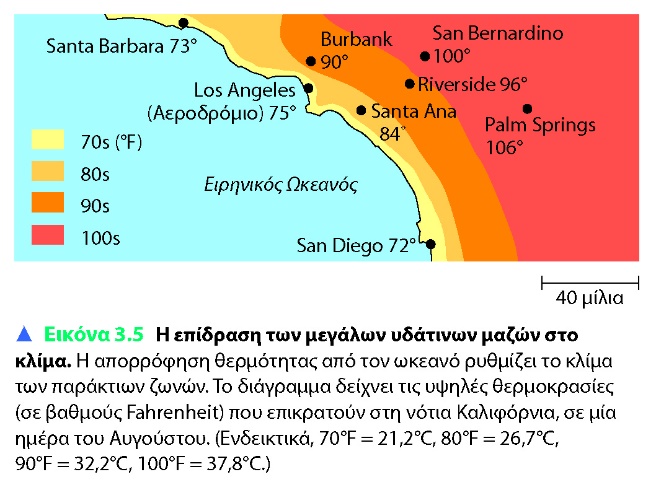 15
Εξάτμιση και ψύξη
Όσα μόρια κινούνται γρήγορα και υπερνικούν ελκτικές δυνάμεις περνάν από την υγρή στην αέρια φάση
Εξάτμιση = Ο μετασχηματισμός από υγρή σε αέρια φάση
Μικρού βαθμού εξάτμιση συμβαίνει και σε χαμηλές θερμοκρασίες πχ κανάτα νερού
16
Θερμότητα εξάτμισης νερού
Ποσότητα της θερμότητας που πρέπει ν’απορροφήσει  1γρ υγρού για να περάσει από υγρή σε αέρια φάση
Υψηλή για νερό : 25 οC -> 580 cal
Πλανήτης: νερό ρυθμίζει γήινο κλίμα
Οργανισμός: σφοδρότητα εγκαυμάτων από υδρατμούς
Καθώς εξατμίζεται ένα υγρό ψύχετε επιφάνεια
πχ Ιδρώτας  προφυλάσσει από θερμοπληξία, 
Υγρασία φέρνει δυσφορία
17
Πάγος προσφέρει θερμομόνωση
Νερό έχει μικρότερη!! πυκνότητα στη στερεή φάση απ’ότι στην υγρή => πάγος επιπλέει στο νερό
Αντί να συστέλλεται, διαστέλλεται όταν στερεοποιείται, ως 4 οC
Δεσμοί Η κρατούν μόρια στοιχισμένα ώστε πάγος να είναι λιγότερο πυκνός απ’ότι είναι στο υγρό νερό στους 4 οC
18
«Ζωή» κάτω από τον πάγο
Ο πάγος είναι λιγότερο πυκνός από το νερό οπότε επιπλέει. Έτσι δεν παγώνουν οι θάλασσες, λίμνες και επιτρέπουν τη συνέχιση της ζωής στο νερό κάτω από την επιφάνεια του πάγου ακόμα και στην Ανταρκτική.
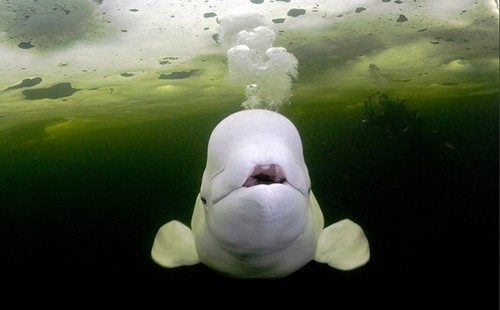 19
weheartit.com
«Zωή» κάτω από τον πάγο
Πάγος επιπλέει λόγω διαστολής του νερού κατά την στερεοποίησή του -> ειδάλλως θα πάγωναν θάλασσες
Πάγος επιπλέει και λειτουργεί μονωτικά και επιτρέπει συνέχιση ζωής κάτω από παγωμένη επιφάνεια
20
Διαλύτης της ζωής
Διάλυμα: υγρό που περιέχει εντελώς ομοιογενές μείγμα 2+ ουσιών
Διαλύτης = διαλυτικός παράγοντας 
Διαλυμένη ουσία = η ουσία που διαλύεται
Υδατικό διάλυμα: όταν ο διαλύτης είναι το νερό
Διαλυτικές ικανότητες νερού: πολλές
Κέλυφος ενυδάτωσης: σφαίρα H2O γύρω από ιόν
21
Διάλυση αλατιού στο νερό
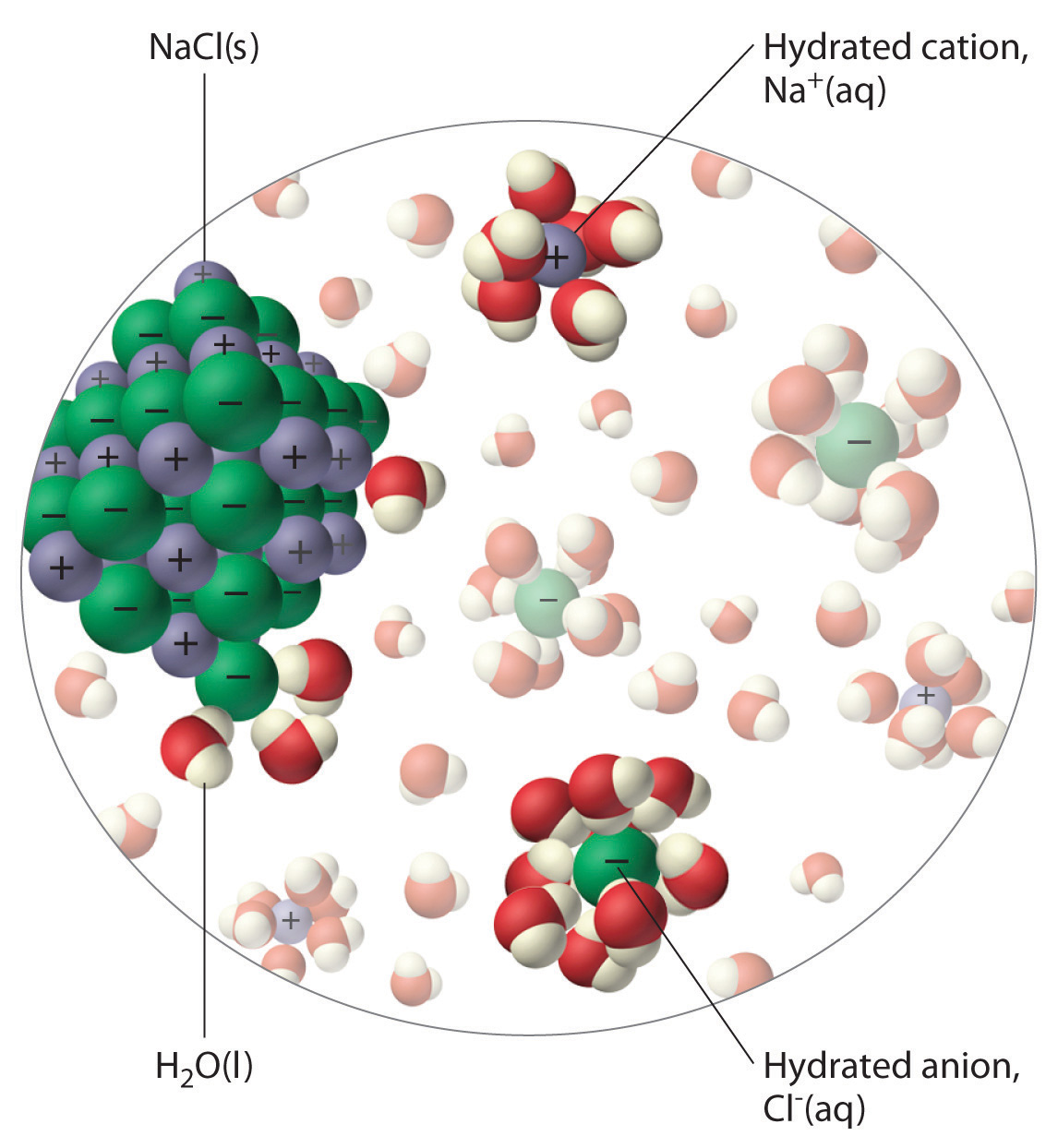 Τα μόρια νερού περιστοιχίζουν κάθε ιόν και έτσι ξεχωρίζει το χλώριο από το νάτριο στο χλωριούχο νάτριο = μαγειρικό αλάτι
22
“Reactions in Aqueous Solution”, chapter 4 from the book Principles of General Chemistry (v. 1.0), διαθέσιμο με άδεια CC BY 4.0
Νερό = διαλύτης έμβιας ζωής
Υδατοδιαλυτές ουσίες
Όσες ενώσεις αποτελούνται από πολικά μόρια
Διαλύονται στο νερό επειδή μόρια νερού περιβάλλουν κάθε μόριο διαλυμένης ουσίας
Ακόμα και μεγάλα μόρια διαλύονται στο νερό
23
Υδρόφιλες/Υδρόφοβες ουσίες
Υδρόφιλη: κάθε ουσία που αλληλεπιδρά με νερό
Κολλοειδές διάλυμα: υδρόφιλα αλλά μεγάλα μόρια που δεν διαλύονται αλλά αιωρούνται στα υδατικά βιολογικά διαλύματα πχ βαμβακερή πετσέτα
Υδρόφοβες: μη ιοντικές ή  μη πολικές  ουσίες που δε σχηματίζουν δεσμούς Η.
	πχ ελαιόλαδο, κυτταρικές μεμβράνες
24
Συγκέντρωση διαλυμάτων
= αριθμός διαλυμένων μορίων σε όγκο
Μοριακή μάζα (dalton): άθροισμα μαζών όλων των ατόμων του μορίου
Γραμμομόριο (mol): μια μονάδα που αντιπροσωπεύει 6,02 *1023dalton σε 1γρ
Γραμμομοριακή μάζα= μάζα των 6,02 *1023 μορίων ή 1 mol ουσίας
1 mol ουσίας Α έχει ίδιο αριθμό μορίων με 1 mol ουσίας Β -> συνδυάζονται διάφορες ουσίες με σταθερές αναλογίες συμμετοχής
1 Μ = γραμμομοριακότητα = μοριακότητα κατ’όγκο = αριθμός μορίων ουσίας σε 1L διαλύματος
25
Όξινες και βασικές συνθήκες
Οξύ = ουσία που αυξάνει H+ διαλύματος, δημιουργεί όξινο διάλυμα δηλ περιέχει περισσότερα  H+ απ’ότι ΟΗ-  
	πχ HCl  ->   H+ + Cl-
Βάση = ουσία που μειώνει συγκέντρωση H+ είτε
Με το να δεσμεύουν άμεσα H+ 
	NH3 + H+ <=> NH4
Προσθέτουν ΟΗ-  τα οποία σχηματίζουν με H+  νερό,
	NaOH -> Na+ + ΟΗ-
Δημιουργείτε βασικό διάλυμα δηλ με υψηλότερες συγκεντρώσεις ΟΗ-   απ’ότι  H+
26
Αντιδράσεις
Μονόδρομες -> ισχυρές αντιδράσεις, διίστανται πλήρως όταν αναμειχθούν με νερό
Αμφίδρομες  ασθενείς αντιδράσεις, δέσμευση και απελευθέρωση ιόντων H+   είναι αντιστρεπτές
H2CO3 	 	HCO3 - 	+	 H+
Ανθρακικό οξύ 	όξινο ανθρακικό ιόν	 ιόν υδρογόνου
27
Η κλίμακα του pH
Σε υδάτινο διάλυμα 25 οC είναι σταθερή σχέση της συγκέντρωση 
[ΟΗ-] [H+] = 10-14  Μ
Ουδέτερο διάλυμα [ΟΗ-] = 10-7 [H+] = 10-7
pH = ο αρνητικός λογάριθμος  (με βάση το 10) της συγκέντρωσης των ιόντων H+ σε αυτό το διάλυμα 
pH = -log [H+]
28
Τιμές pH γνωστών διαλυμάτων
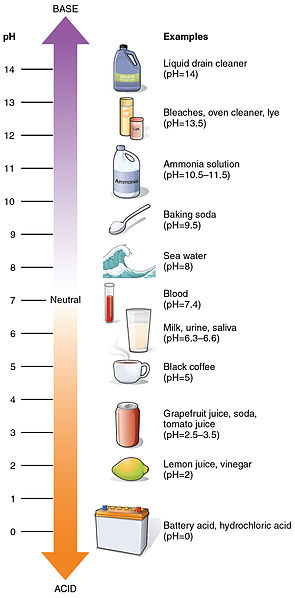 Χλωρίνη 13
Θαλασσινό νερό, δάκρυα 8
Αίμα 7
Ούρα, σάλιο 6
Καφές φίλτρου 5
Ξύδι, μπύρα, κρασί, αναψυκτικό 3
Λεμόνι, γαστρικό υγρό στο στομάχι 2
Οξέα μπαταρίας 1
“216 pH Scale-01”, από CFCF διαθέσιμο με άδεια CC BY 3.0
29
pH
Για ουδέτερο διάλυμα [H+] = 10-7 Μ
	pH = -log 10-7 = - (-7) = 7
Το pH μειώνεται όσο αυξάνεται η συγκέντρωση των H+
Τιμή pH <7 σημαίνει όξινο διάλυμα
Τιμή pH >7 βασικό διάλυμα
Βιολογικά υγρά pH 6=8, όμως γαστρικό υγρό 2
Μια μονάδα μεταβολής pH σημαίνει 10 φορές αλλαγή στη συγκέντρωση δηλ λίγη μεταβολή pH σημαίνει σημαντικές αλλαγές στις συγκεντρώσεις
30
Ρυθμιστικές ενώσεις
Κύτταρα είναι πολύ ευαίσθητα και σε μικρές αλλαγές pH πχ φυσιολογικό αίμα pH 7,4 (άνθρωπος δε ζει με pH 7 ή 7,8)
Παρουσία ρυθμιστικών ουσιών επιτρέπουν σε βιολογικά υγρά να κρατούν σταθερό το pH παρά την προσθήκη οξέων ή βάσεων δηλ ελαχιστοποιούν τη μεταβολή της συγκέντρωσης ΟΗ- ή H+
31
Ρυθμιστικά διαλύματα
Αποτελούνται από ζεύγος ασθενούς οξέος με συζυγή βάση
Έχουν ικανότητα να συνδυάζονται αντιστρεπτά 
H2CO3 	 	HCO3 - 	+	 H+
	Δότης Η+ (οξύ)	δέκτης Η+ (βάση) 	ιόν υδρογόνου
32
Ποιότητα νερού και περιβάλλον
Όξινες κατακρημνίσεις = η βροχή / χιόνι / ομίχλη με pH < 5,2
Φυσιολογική βροχή pH 5,6, οφείλεται σε σχηματισμό H2CO3  από H2O   και CO2
33
Όξινη βροχή
Η όξινη βροχή είναι υπεύθυνη για την καταστροφή δέντρων σε δάση.
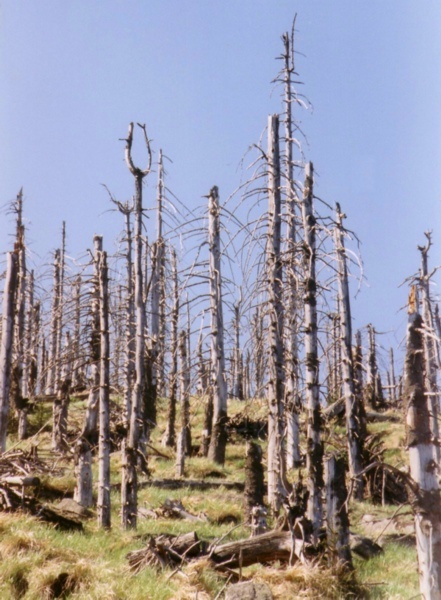 “Waldschaeden Erzgebirge 3”, από Bdk διαθέσιμο με άδεια CC BY-SA 3.0
34
Τέλος Ενότητας
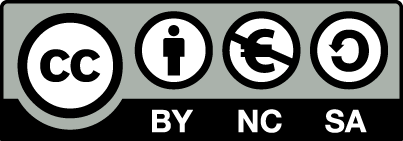 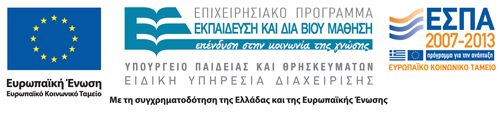 Σημειώματα
Σημείωμα Αναφοράς
Copyright Τεχνολογικό Εκπαιδευτικό Ίδρυμα Αθήνας, Αναστασία Κανέλλου 2014. Αναστασία Κανέλλου . «Βιολογία. Ενότητα 3: Το νερό και η καταλληλότητα του περιβάλλοντος». Έκδοση: 1.0. Αθήνα 2014. Διαθέσιμο από τη δικτυακή διεύθυνση: ocp.teiath.gr.
Σημείωμα Αδειοδότησης
Το παρόν υλικό διατίθεται με τους όρους της άδειας χρήσης Creative Commons Αναφορά, Μη Εμπορική Χρήση Παρόμοια Διανομή 4.0 [1] ή μεταγενέστερη, Διεθνής Έκδοση.   Εξαιρούνται τα αυτοτελή έργα τρίτων π.χ. φωτογραφίες, διαγράμματα κ.λ.π., τα οποία εμπεριέχονται σε αυτό. Οι όροι χρήσης των έργων τρίτων επεξηγούνται στη διαφάνεια  «Επεξήγηση όρων χρήσης έργων τρίτων». 
Τα έργα για τα οποία έχει ζητηθεί και δοθεί άδεια  αναφέρονται στο «Σημείωμα  Χρήσης Έργων Τρίτων».
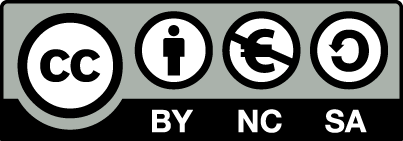 [1] http://creativecommons.org/licenses/by-nc-sa/4.0/ 
Ως Μη Εμπορική ορίζεται η χρήση:
που δεν περιλαμβάνει άμεσο ή έμμεσο οικονομικό όφελος από την χρήση του έργου, για το διανομέα του έργου και αδειοδόχο
που δεν περιλαμβάνει οικονομική συναλλαγή ως προϋπόθεση για τη χρήση ή πρόσβαση στο έργο
που δεν προσπορίζει στο διανομέα του έργου και αδειοδόχο έμμεσο οικονομικό όφελος (π.χ. διαφημίσεις) από την προβολή του έργου σε διαδικτυακό τόπο
Ο δικαιούχος μπορεί να παρέχει στον αδειοδόχο ξεχωριστή άδεια να χρησιμοποιεί το έργο για εμπορική χρήση, εφόσον αυτό του ζητηθεί.
Επεξήγηση όρων χρήσης έργων τρίτων
Δεν επιτρέπεται η επαναχρησιμοποίηση του έργου, παρά μόνο εάν ζητηθεί εκ νέου άδεια από το δημιουργό.
©
διαθέσιμο με άδεια CC-BY
Επιτρέπεται η επαναχρησιμοποίηση του έργου και η δημιουργία παραγώγων αυτού με απλή αναφορά του δημιουργού.
διαθέσιμο με άδεια CC-BY-SA
Επιτρέπεται η επαναχρησιμοποίηση του έργου με αναφορά του δημιουργού, και διάθεση του έργου ή του παράγωγου αυτού με την ίδια άδεια.
διαθέσιμο με άδεια CC-BY-ND
Επιτρέπεται η επαναχρησιμοποίηση του έργου με αναφορά του δημιουργού. 
Δεν επιτρέπεται η δημιουργία παραγώγων του έργου.
διαθέσιμο με άδεια CC-BY-NC
Επιτρέπεται η επαναχρησιμοποίηση του έργου με αναφορά του δημιουργού. 
Δεν επιτρέπεται η εμπορική χρήση του έργου.
Επιτρέπεται η επαναχρησιμοποίηση του έργου με αναφορά του δημιουργού.
και διάθεση του έργου ή του παράγωγου αυτού με την ίδια άδεια
Δεν επιτρέπεται η εμπορική χρήση του έργου.
διαθέσιμο με άδεια CC-BY-NC-SA
διαθέσιμο με άδεια CC-BY-NC-ND
Επιτρέπεται η επαναχρησιμοποίηση του έργου με αναφορά του δημιουργού.
Δεν επιτρέπεται η εμπορική χρήση του έργου και η δημιουργία παραγώγων του.
διαθέσιμο με άδεια 
CC0 Public Domain
Επιτρέπεται η επαναχρησιμοποίηση του έργου, η δημιουργία παραγώγων αυτού και η εμπορική του χρήση, χωρίς αναφορά του δημιουργού.
Επιτρέπεται η επαναχρησιμοποίηση του έργου, η δημιουργία παραγώγων αυτού και η εμπορική του χρήση, χωρίς αναφορά του δημιουργού.
διαθέσιμο ως κοινό κτήμα
χωρίς σήμανση
Συνήθως δεν επιτρέπεται η επαναχρησιμοποίηση του έργου.
Διατήρηση Σημειωμάτων
Οποιαδήποτε αναπαραγωγή ή διασκευή του υλικού θα πρέπει να συμπεριλαμβάνει:
το Σημείωμα Αναφοράς
το Σημείωμα Αδειοδότησης
τη δήλωση Διατήρησης Σημειωμάτων
το Σημείωμα Χρήσης Έργων Τρίτων (εφόσον υπάρχει)
μαζί με τους συνοδευόμενους υπερσυνδέσμους.
Χρηματοδότηση
Το παρόν εκπαιδευτικό υλικό έχει αναπτυχθεί στo πλαίσιo του εκπαιδευτικού έργου του διδάσκοντα.
Το έργο «Ανοικτά Ακαδημαϊκά Μαθήματα στο ΤΕΙ Αθηνών» έχει χρηματοδοτήσει μόνο την αναδιαμόρφωση του εκπαιδευτικού υλικού. 
Το έργο υλοποιείται στο πλαίσιο του Επιχειρησιακού Προγράμματος «Εκπαίδευση και Δια Βίου Μάθηση» και συγχρηματοδοτείται από την Ευρωπαϊκή Ένωση (Ευρωπαϊκό Κοινωνικό Ταμείο) και από εθνικούς πόρους.
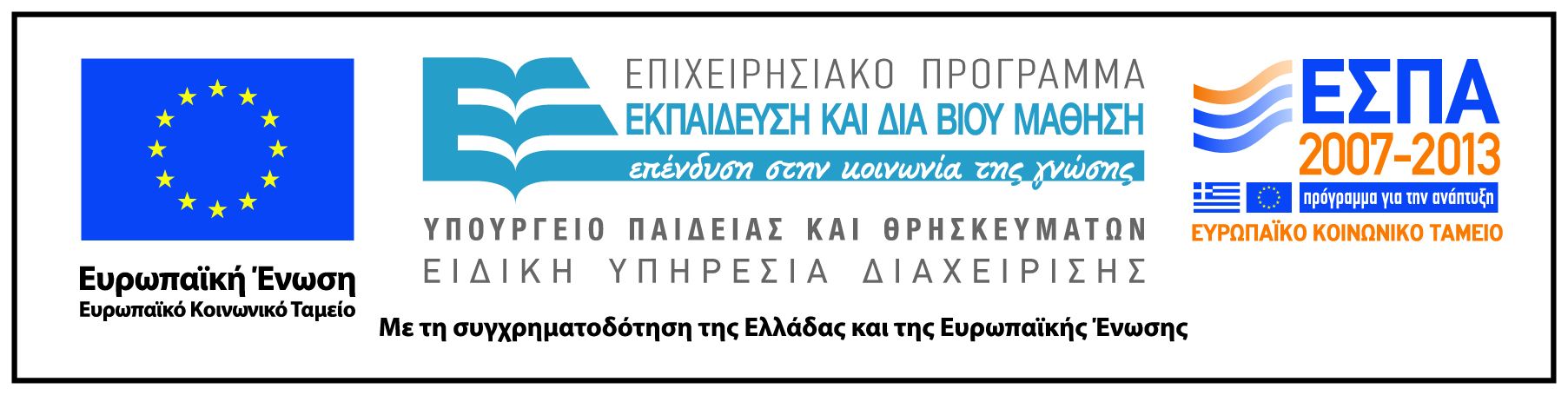